Юрий Михайлович Непринцев (1909-1996) – советский живописец, график, Народный художник СССР, профессор, академик Академии художеств СССР.
Ю.М. Непринцев «Пей, сынок»
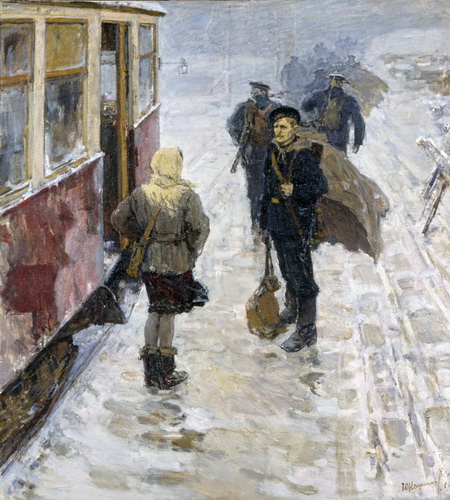 Ю.М. Непринцев «Здравствуй, Ленинград!» (1947)
Ю.М. Непринцев «Родная земля»
Ю.М. Непринцев «Последняя минута»
Ю.М. Непринцев «Отдых после боя» (1951)
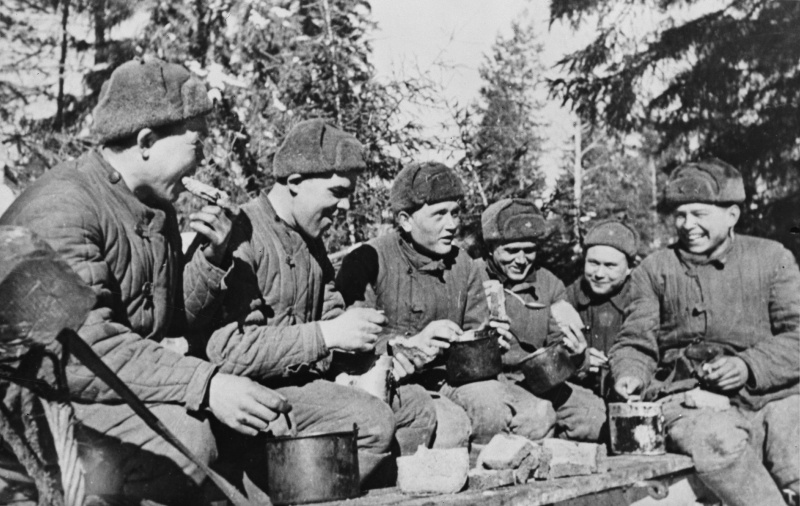 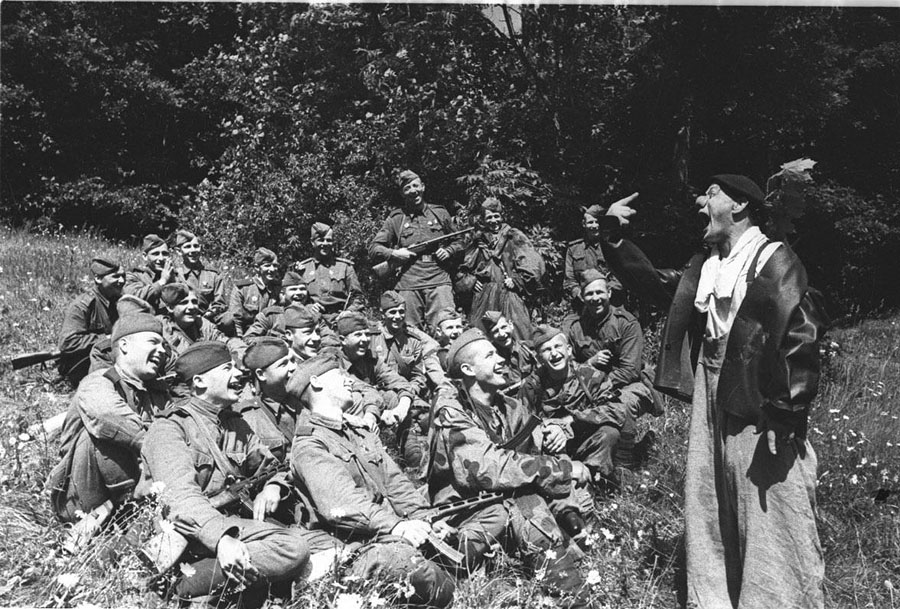 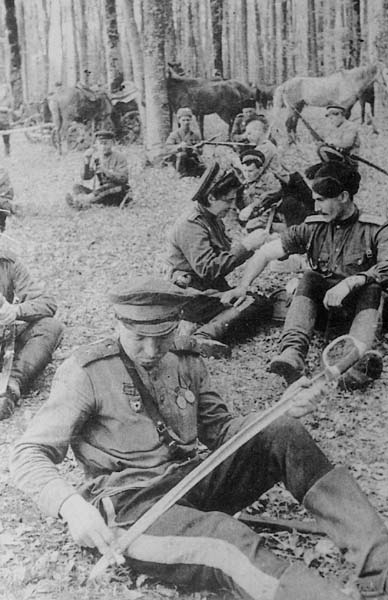 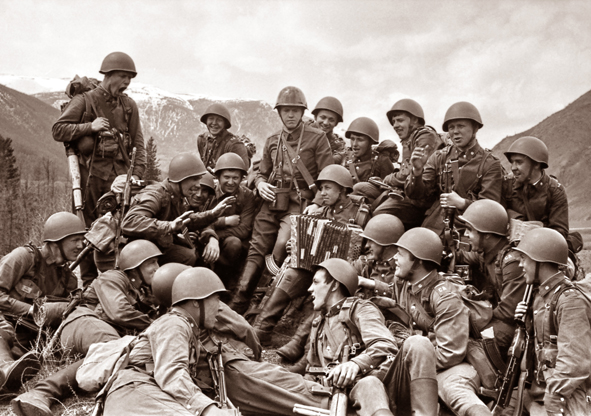 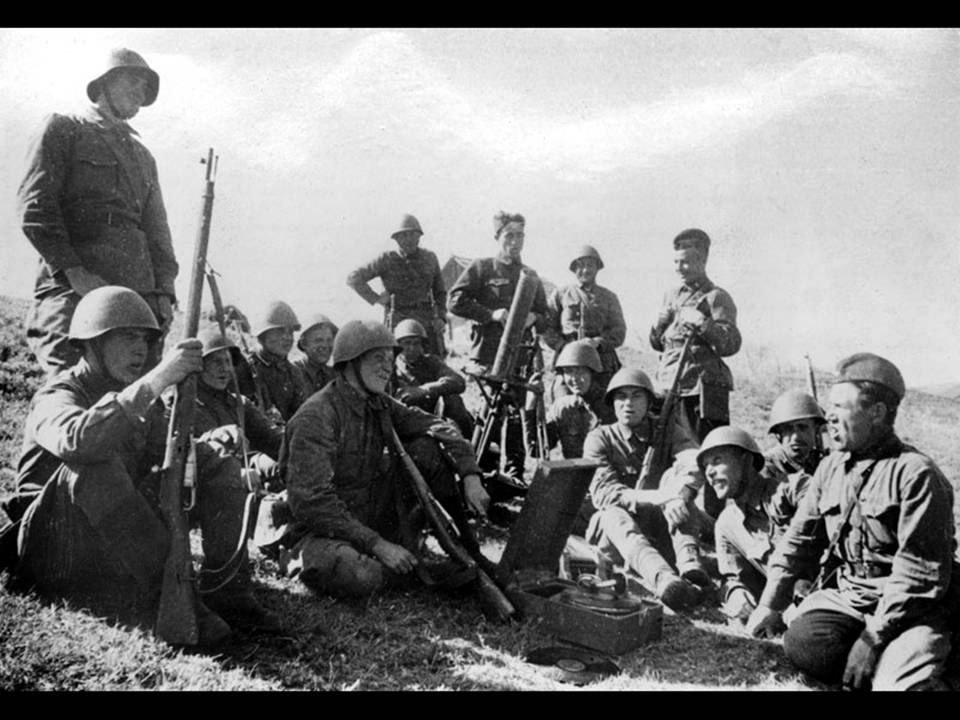 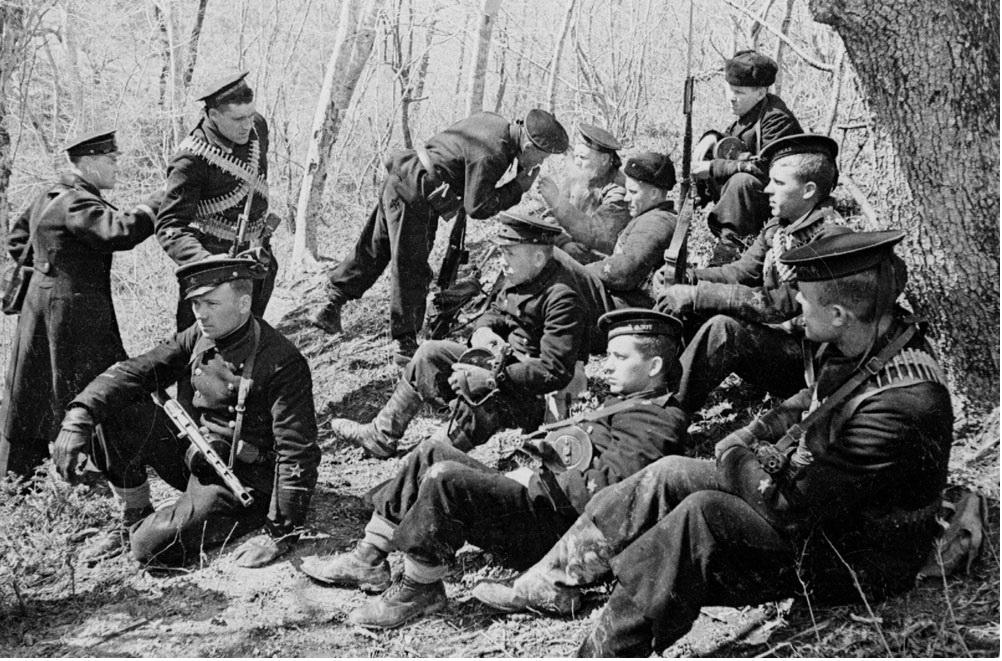 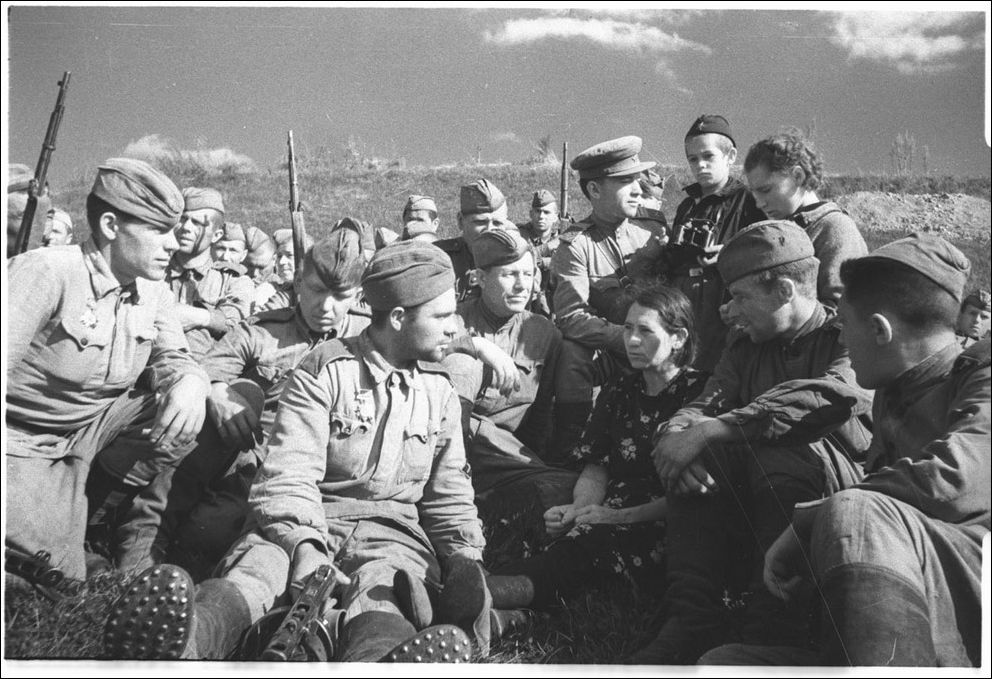 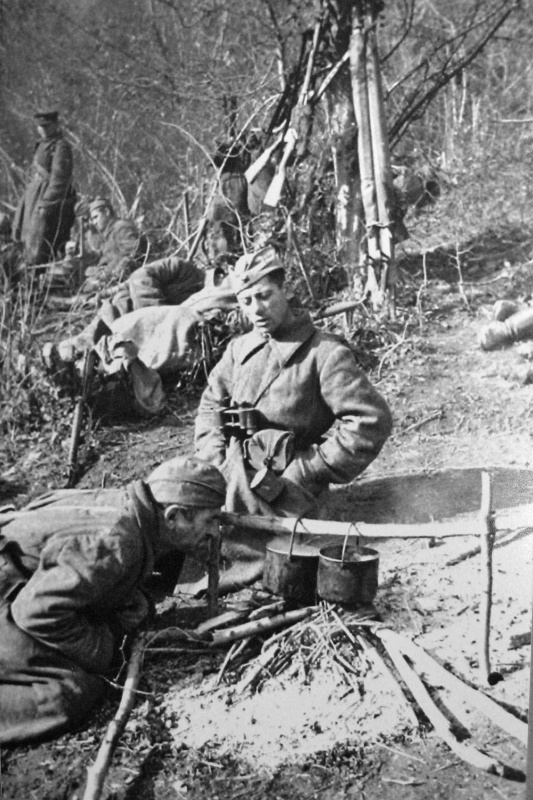 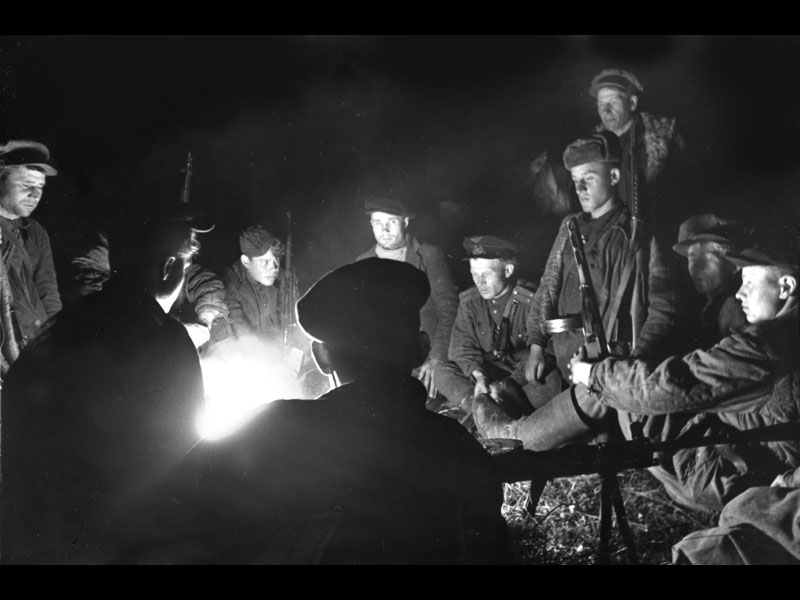 Мне хотелось изобразить воинов Советской Армии не в момент свершения каких-либо героических поступков, когда все душевные силы человека напряжены до предела, показать их не в дыму сражения, но в простой будничной обстановке, в минуту краткого отдыха.                                        Ю.М. Непринцев
Схема сложноподчинённых предложений с придаточными изъяснительными (передача косвенной речи)[       ], (что…)        [       ], (чтобы…)   [… о том], (что…)Схемы предложений с прямой речью"П", - а.А: "П".
Ю.М. Непринцев рассказывал, что сюжет его картины возник из живых воспоминаний военных лет.Художник рассказывал о том, что ему часто вспоминался общий друг - Василий Тёркин.Непринцеву хотелось, чтобы зритель полюбил его героев.Художник говорил, что хотел создать коллективный портрет советских людей.
План сочинения1. Информация о художнике. История создания картины.2. Где и когда происходит изображённое на картине.3. Главный герой - боец Василий Тёркин (внешний вид, поза героя).4. Другие герои картины - бойцы Красной Армии (внешность, позы, настроение привлекающих внимание персонажей)5. Отношение автора к своим героям.6. Впечатление о картине.
Ю.М. Непринцев «Отдых после боя»